Применение электронных образовательных ресурсов в рамках расширения информационной среды школьников
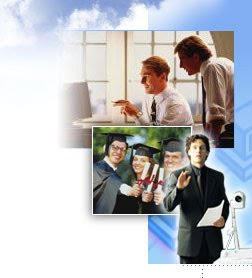 Автор:
Зазулина Наталья Петровна - 
учитель информатики
МОБУ СОШ №10 города Сочи 
имени атамана С.И.Белого
2016 г.
Одним из важных результатов применения ИКТ в сфере образования является дистанционное обучение. 
	Дистанционное образование — образование, которое полностью или частично осуществляется с помощью компьютеров и телекоммуникационных технологий и средств. Субъект дистанционного образования удалён от педагога.
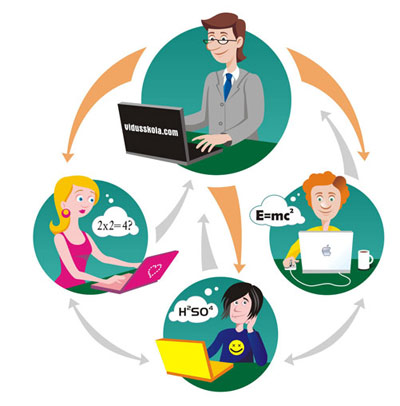 Дистанционное обучение является перспективным направлением в системе образования. Данный способ очень удобен для людей с ограниченными возможностями, находящихся в декретном отпуске, не имеющих возможность покинуть место жительства или работы, и для тех, кто любит учиться, но не обладает достаточным количеством времени.
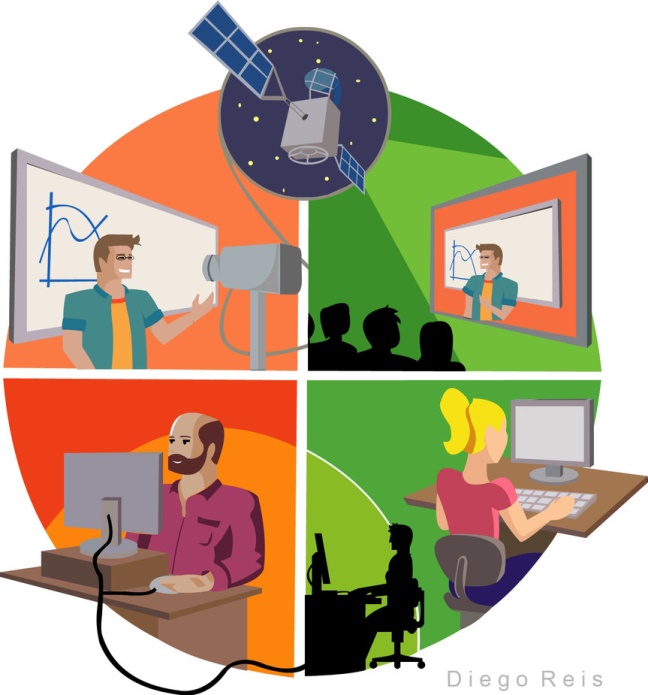 Появлению технологии дистанционного обучения способствовало развитие различных средств передачи информации на расстоянии. Основоположником данной педагогической технологии принято считать англичанина Исаака Питмана, который в 1840 году начал обучать студентов стенографии с помощью почтовых отправлений.
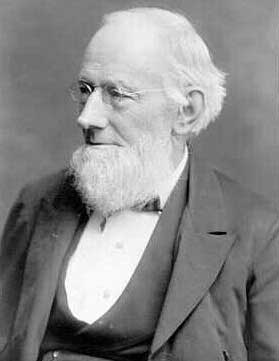 Исаак Питман
В 50-х годах XIX века Густав Лангеншайдт опубликовал в Германии «обучающие письма» - самоучитель по освоению языка.
 В 1870-х программы дистанционного обучения стали создаваться в США.
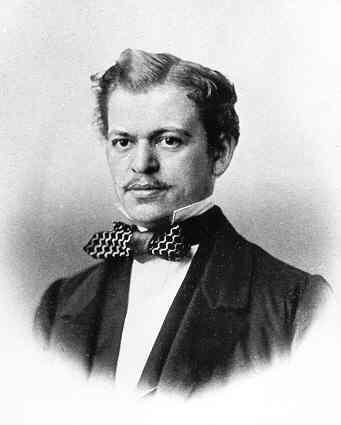 Густав Лангеншейдт
В 1969 году был открыт первый университет дистанционного обучения – Открытый Университет Великобритании.
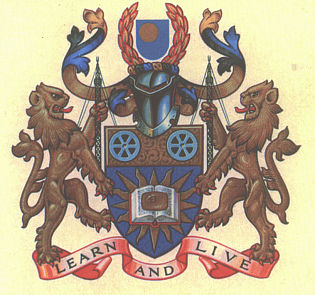 Герб Открытого университета Великобритании.
После 1917 года модель «консультационного»(заочного) обучения была разработана в России.
Датой официального развития дистанционного образования можно считать 30 мая 1997 года, когда вышел приказ № 1050 Минобразования России, позволяющий проводить эксперимент в сфере дистанционного образования.
Популярность дистанционного образования продолжает расти.
К образовательным технологиям, приспособленным для использования в дистанционном обучении, относятся:
мультимедиа-лекции и лабораторные практикумы;
электронные мультимедийные учебники;
компьютерные обучающие и тестирующие системы;
имитационные модели и компьютерные тренажеры;
консультации и тесты с использованием телекоммуникационных средств;
видеоконференции.
видео-лекции;
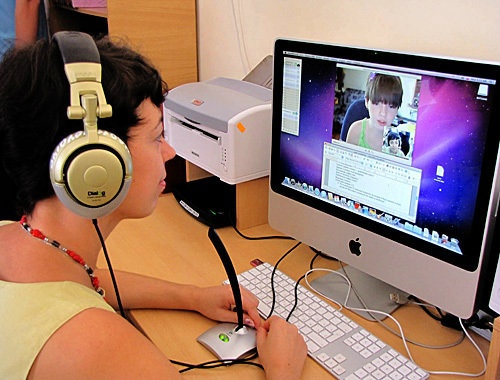 Дистанционное обучение позволяет:
снизить затраты на проведение обучения (не требуется затрат на аренду помещений, поездок к месту учебы, как учащихся, так и преподавателей и т. п.);
 проводить обучение большого количества человек;
 повысить качество обучения за счет применения современных средств, объемных электронных библиотек и т.д.
 создать единую образовательную среду (особенно актуально для корпоративного обучения).
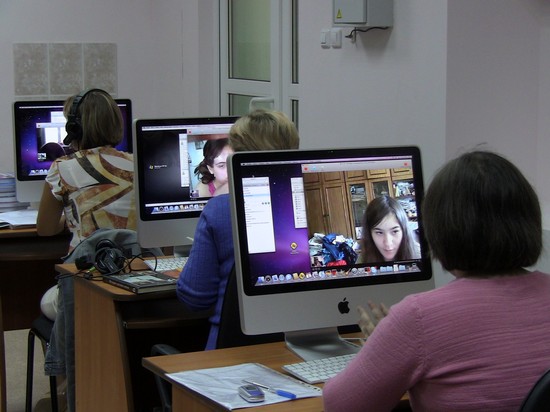 Технологии 
дистанционного
 обучения
Кейс-технология
Телевизионно-
спутниковая
технология
Интернет-
обучение
(сетевая 
технология)
Кейс-технология
Учащийся получает необходимые материалы для курса. Связь поддерживается компьютером. Преподаватель-консультант ведет обучение с помощью телефона, почты и иных средств связи
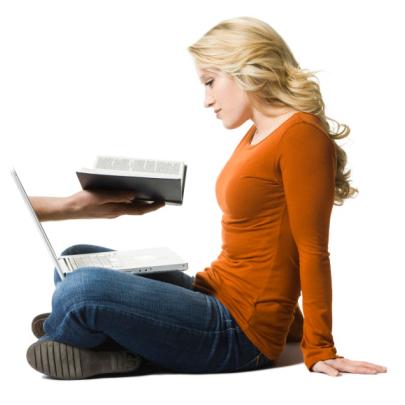 Телевизионно-спутниковая технология
Основана на применении интерактивного телевидения: теле- и радиолекции, видеоконференции, виртуальные практические занятия и т.д.
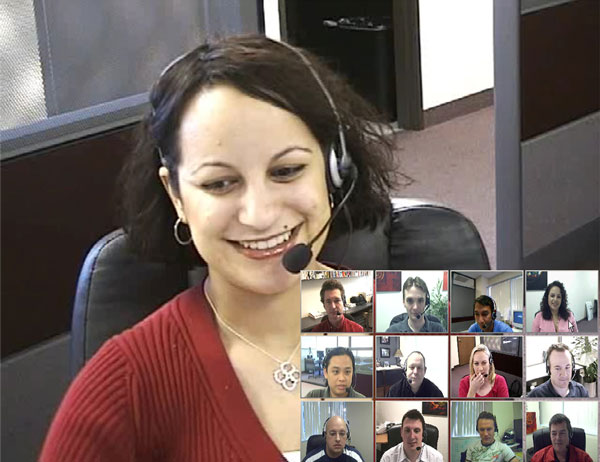 Интернет-обучение (сетевая технология)
Обучаемый получает весь необходимый материал и связь с преподавателем (инструктором) также через сеть Интернет.
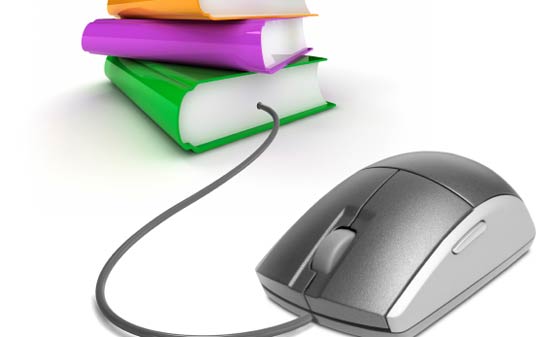 Технология дистанционного обучения как способ получения образования решает задачи по предоставлению всем слоям населения доступного и в тоже время качественного образования. Учащийся почти не ограничен временными рамками для получения информации.
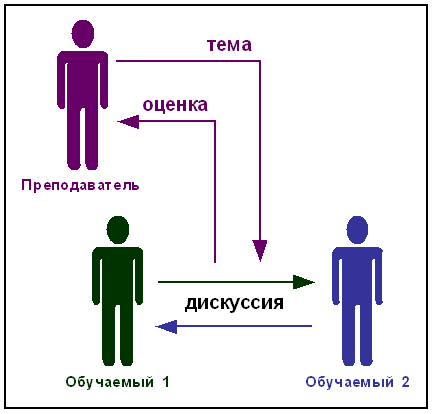 Отрицательной стороной дистанционного обучения является то, что отсутствует живой контакт между преподавателем и обучающимся, а также между другими студентами. Не все учащиеся могут иметь необходимое техническое оборудование, что затрудняет процесс обучения.
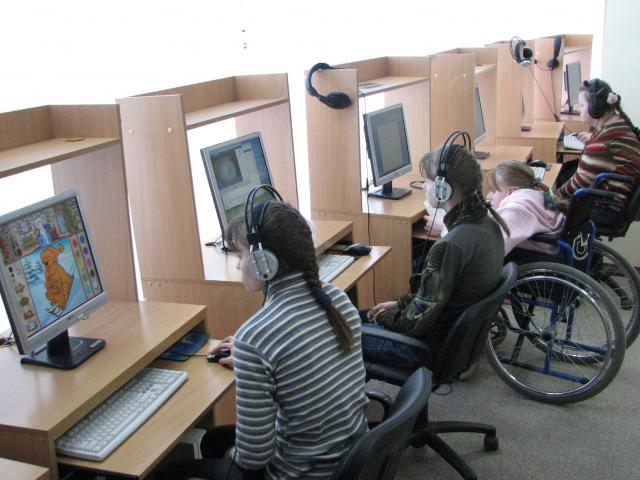 В соответствии с приказом Департамента образования и науки Краснодарского края от 20 июля 2011 года № 3892 «О модернизации общеобразовательных учреждений  путём организации в них  дистанционного  обучения для обучающихся» МОБУ СОШ № 10 имени атамана С. И. Белого стала базовой школой по дистанционному обучению детей с ограниченными возможностями здоровья, детей малокомплектных школ и одарённых детей.
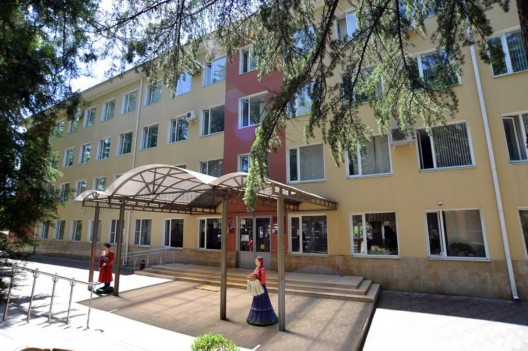 Работа с учащимися малокомплектных (сельских) школ
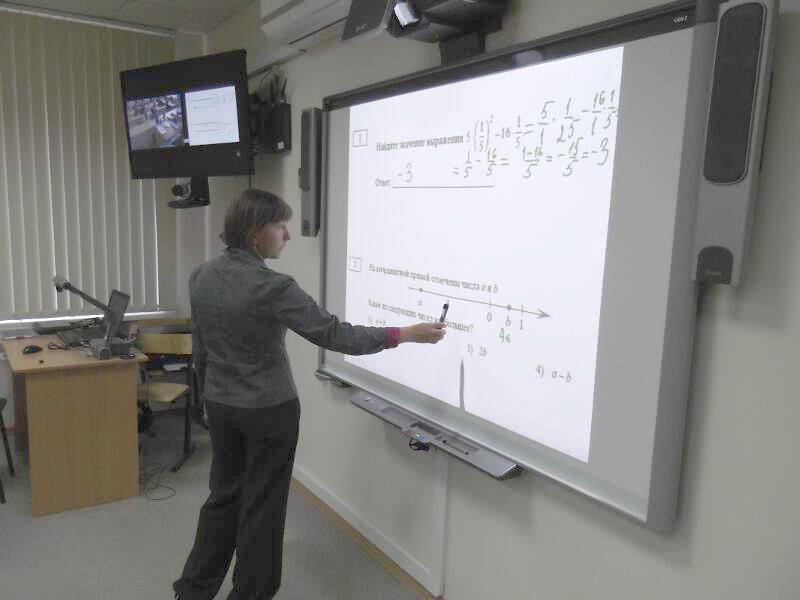 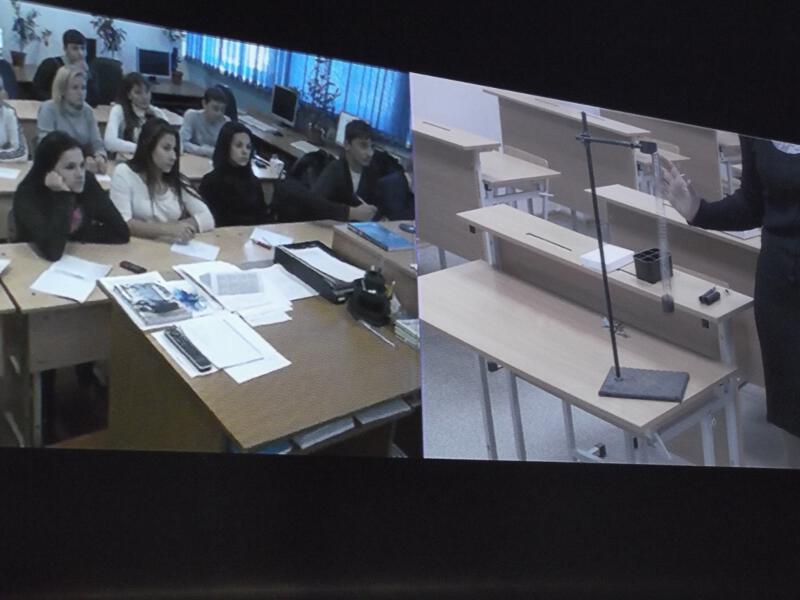 Уроки для этих ребят проходят  в режиме онлайн. Увидеть учителя на мониторе для этих детей с инвалид­ностью - дело уже привычное. Учебники и тетради во время таких уроков не нужны. Вместо них ребята используют ресурсы.
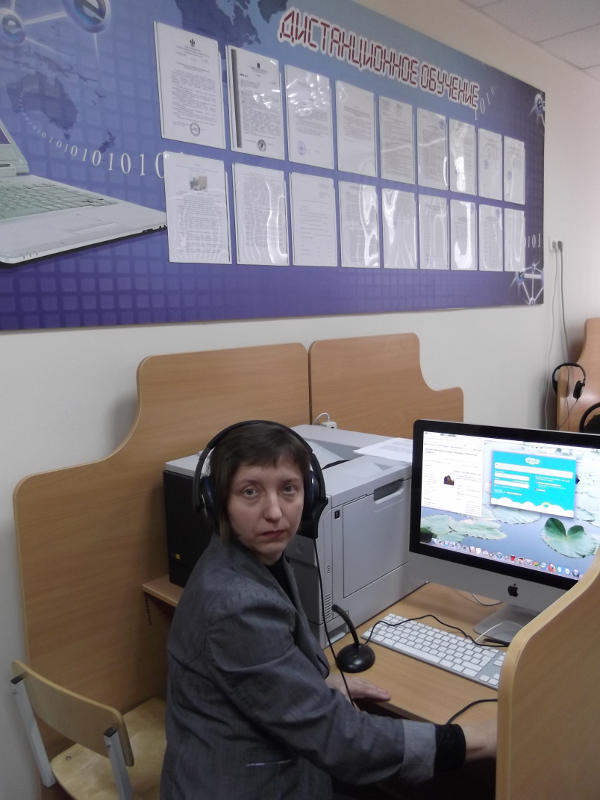 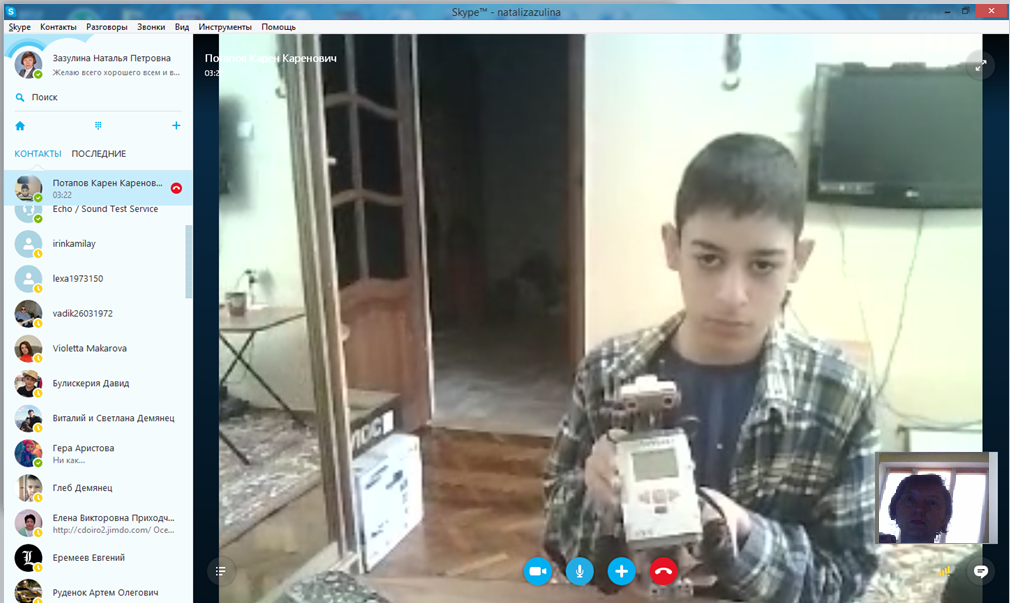 Ресурсы, как правило находятся на сайтах, где размещён и теоретический материал, и практические задания, и тесты, и контрольные работы. Отметки и рекомендации учитель выставляет в этой же среде.  Минус этих ресурсов в том, что выбор их зависит от Центра дистанционного образования в г. Краснодаре.
http://iclass.home-edu.ru
http://internet-school.w-alt.ru
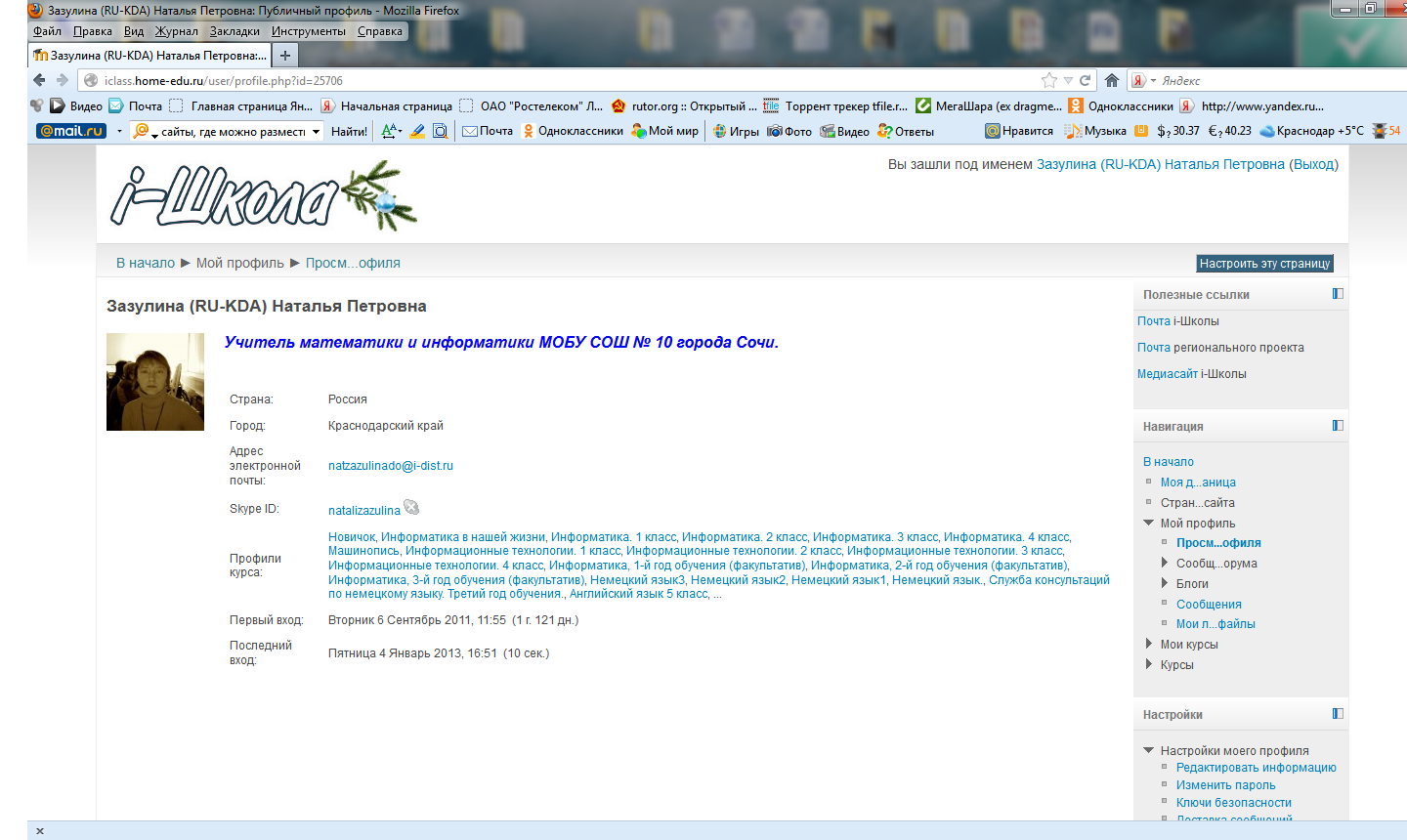 Электронный образовательный ресурс ЯКласс
http://www.yaklass.ru
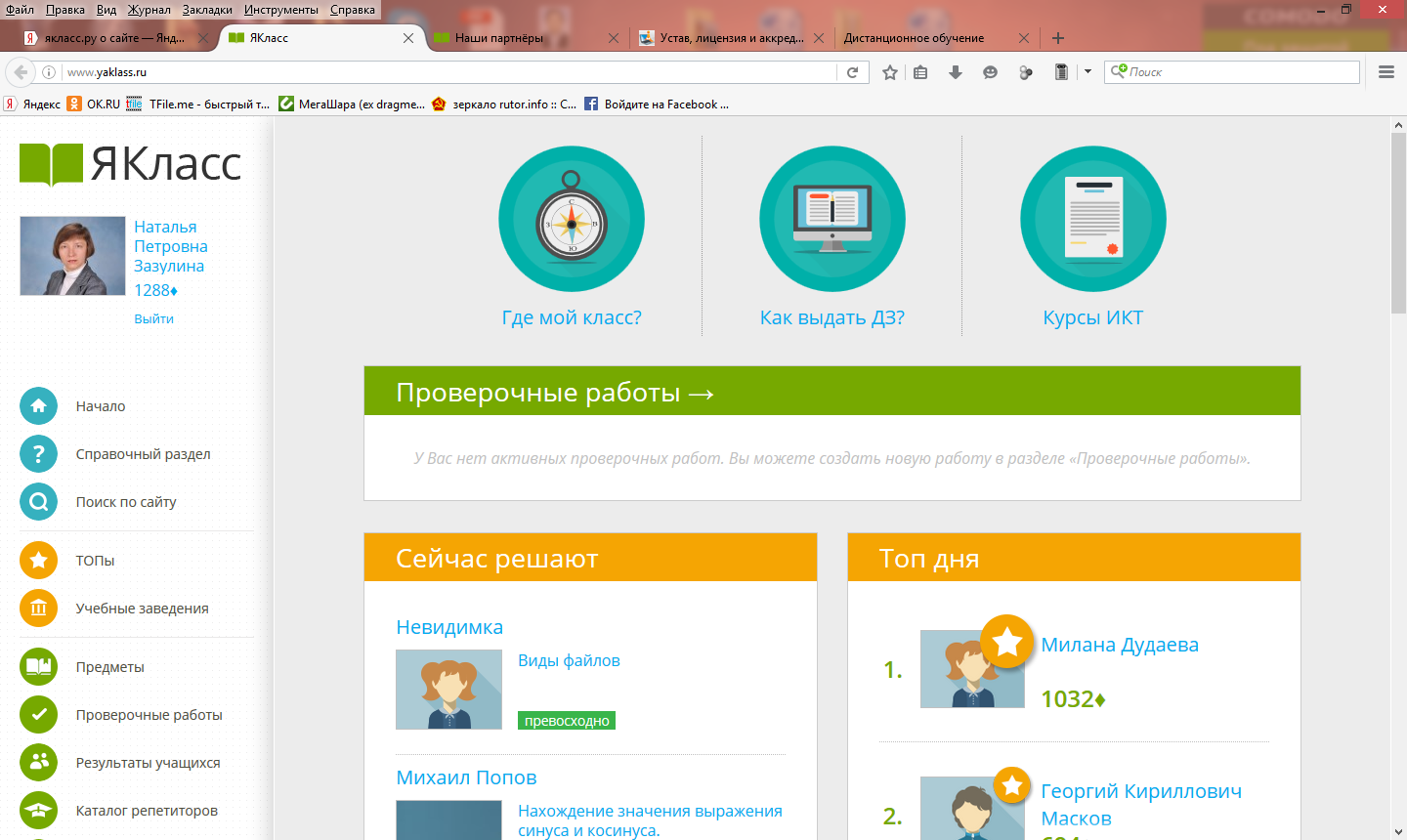 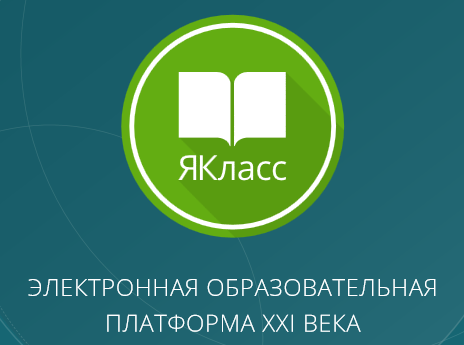 Можно применять:
Для обучения детей, находящихся на домашнем обучении.
Для работы с обычными классами:
а) для накопляемости оценок;
б) для работы с часто отсутствующими детьми
 3. Применять его как родителям.
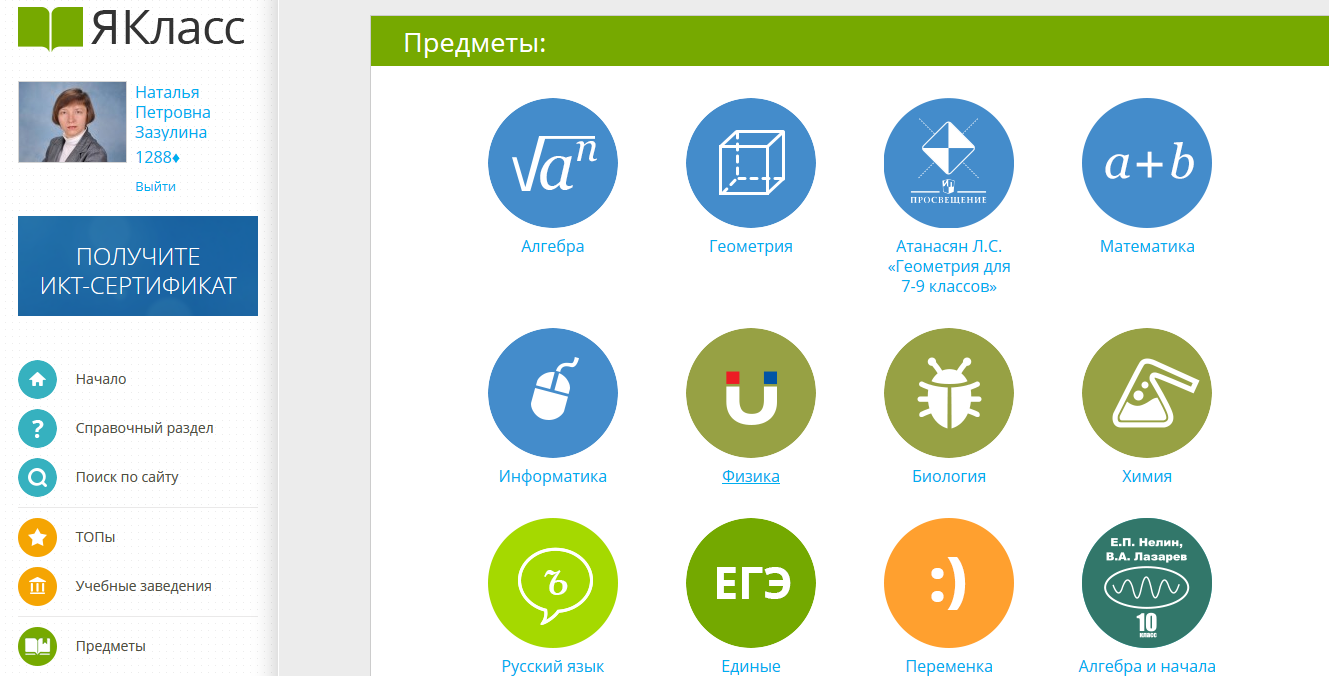 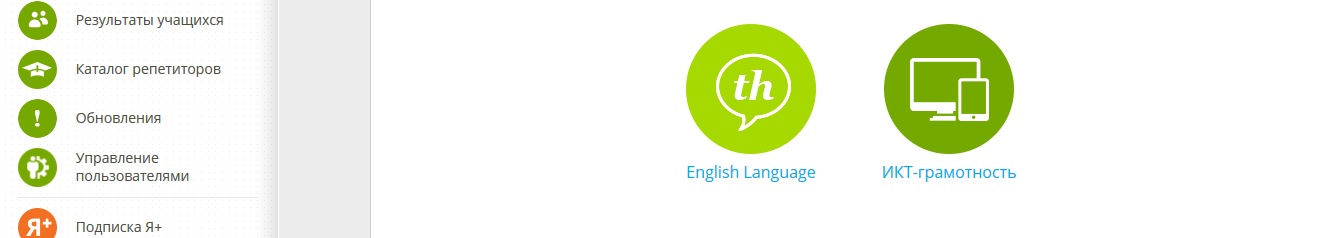 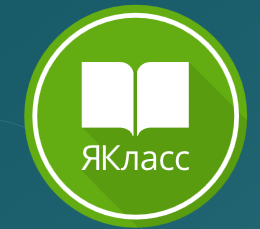 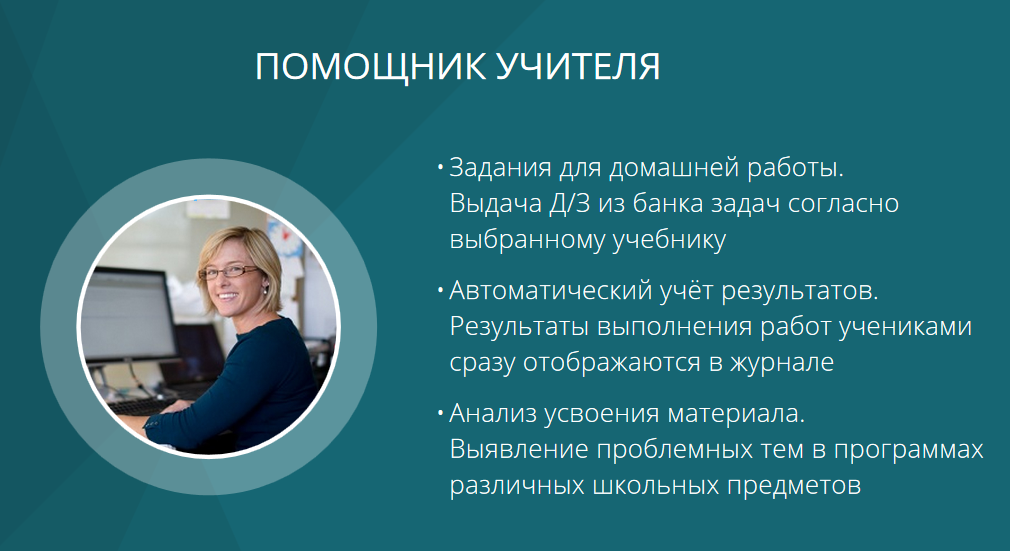 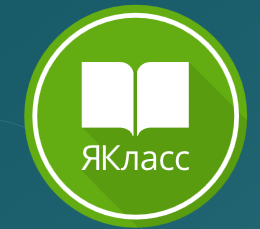 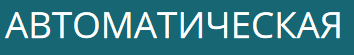 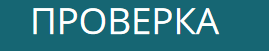 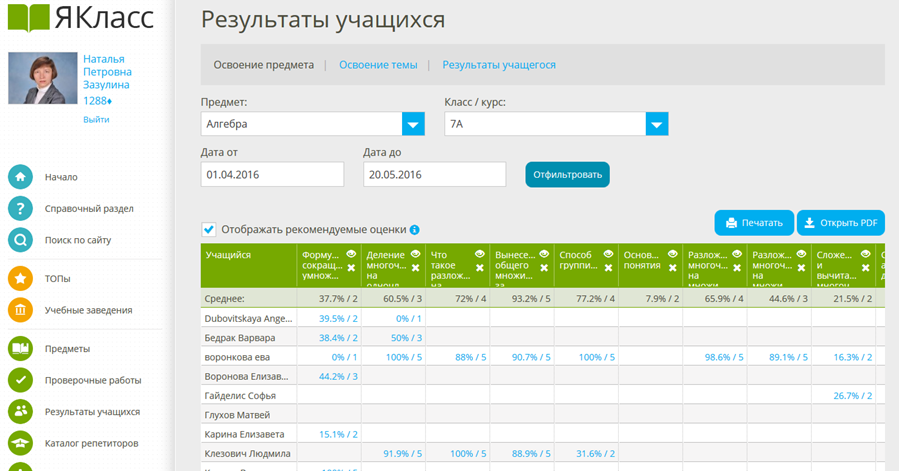 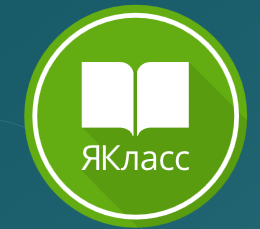 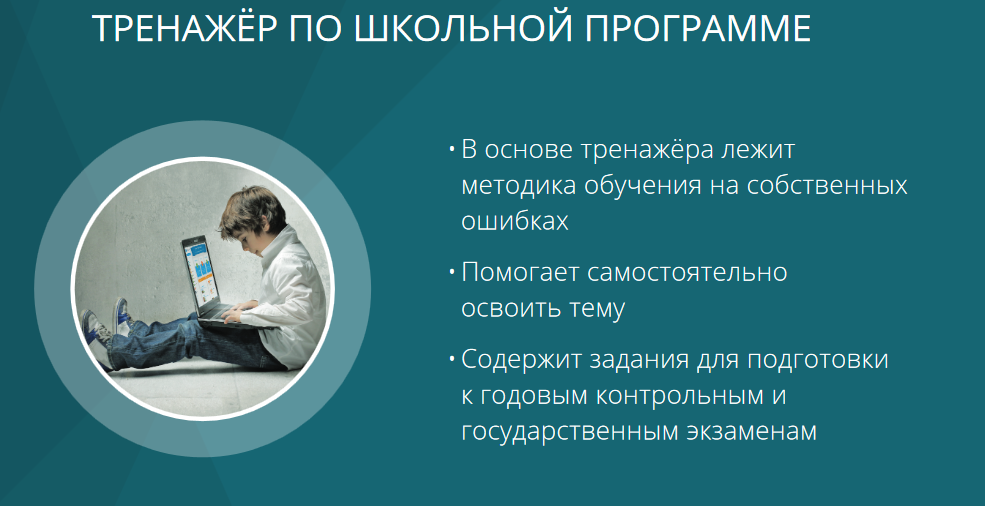 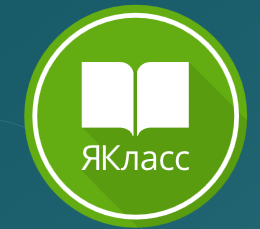 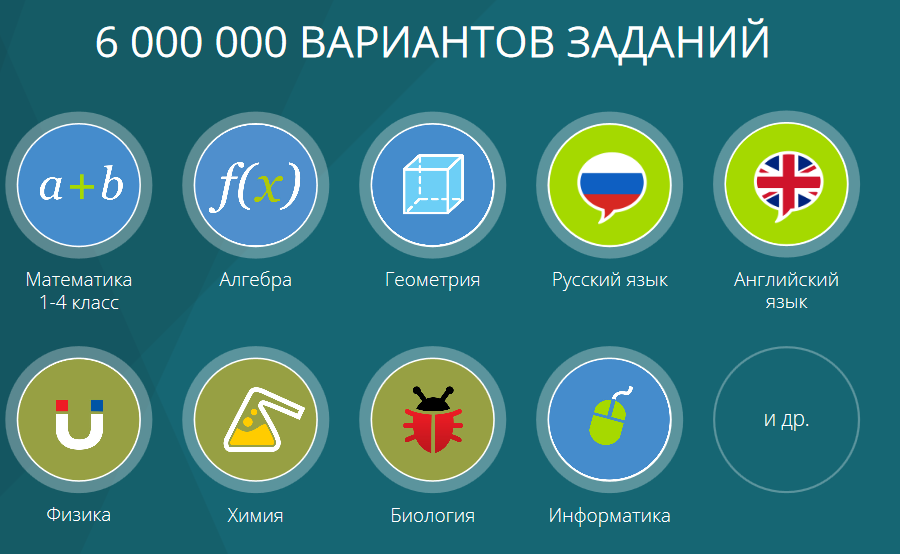 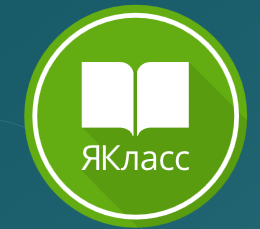 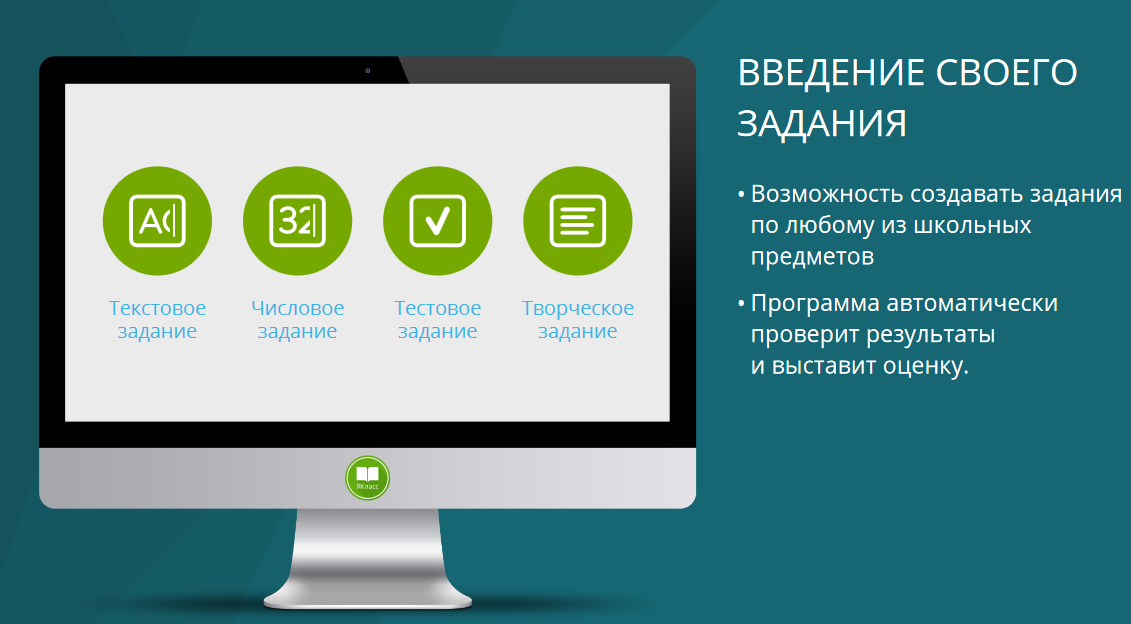 Я+ - платная услуга сайта ЯКласс
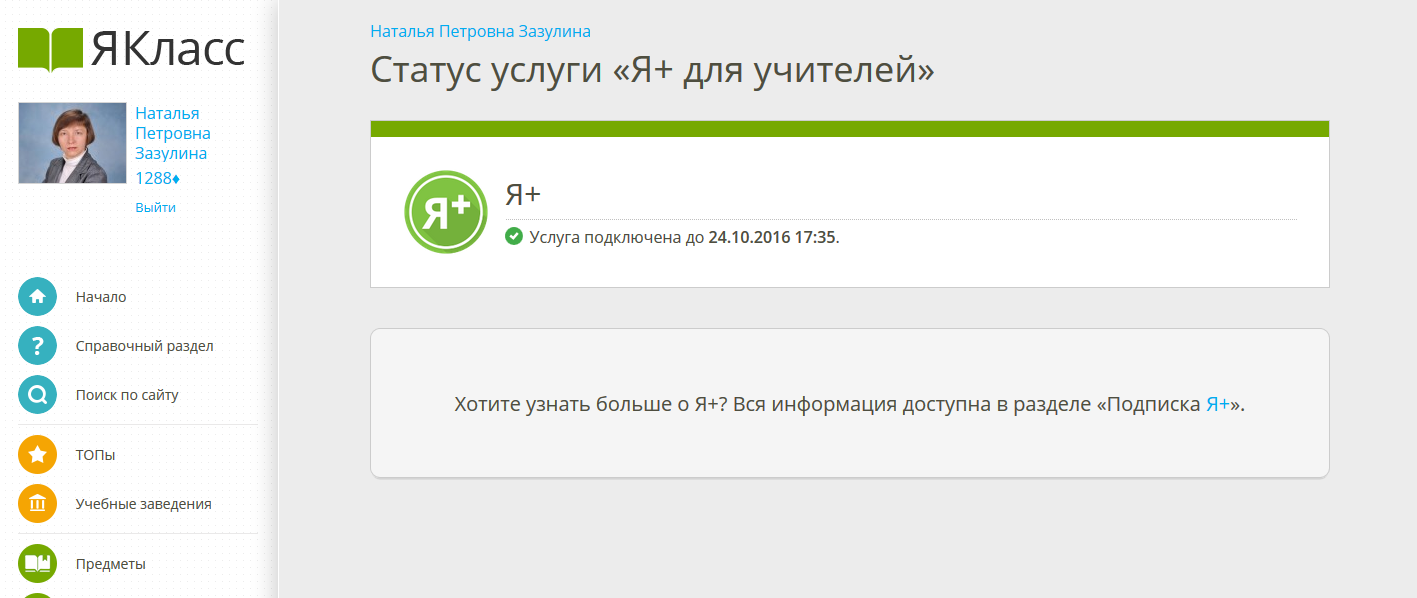 Используемые источники:
http://www.elitarium.ru/kratkaja_istorija_distancionnogo_obrazovanija
http://www.yaklass.ru
http://www.sochi10.edusite.ru
http://iclass.home-edu.ru
http://internet-school.w-alt.ru
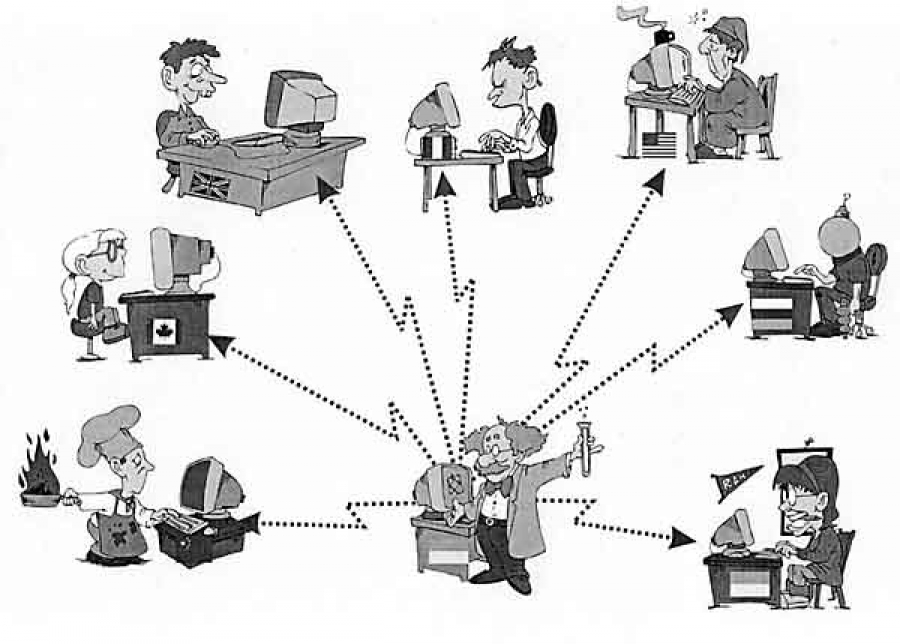 Спасибо за внимание!